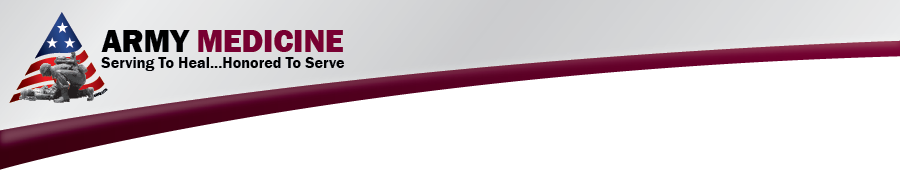 Point of Care Testing:Nova Stat Strip Glucose Meter
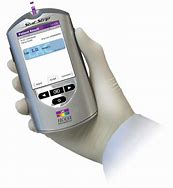 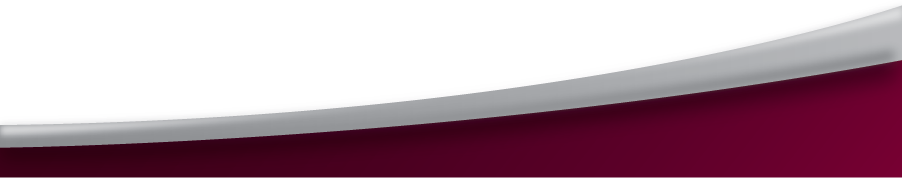 Waived Testing
Waived testing is lab testing that has been  “waived “by the lab for other non-laboratory  personnel to perform

It is also called “Point of Care Testing”(POCT)  because it is performed at the patient’s bedside  or directly at the POINT of patient care rather  than being sent to a lab. 

Waived testing differs  from regular lab testing in that the specimen is  not only collected, but also tested and results  interpreted by non-laboratory personnel.
Waived Testing
Physicians base their treatment and plan of  care on these results, so accuracy is crucial!

Waived testing is both highly monitored and  highly scrutinized
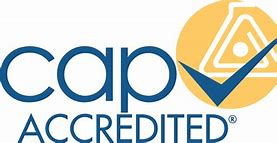 Page 3
Training & Competency
Only those operators who have completed training and have demonstrated competency may perform POCT blood glucose testing.
Initial competency
Attending training session on the glucose meter
Successfully completing a written examination
Demonstrating competence through the proper performance and interpretation of quality control
Maintaining competency
Annual online education
Demonstration of competence in the use of the meter as  above
Page 4
Quality Control (QC)
Two QC samples, Level 1 (Low) and Level 3 (High)
MUST be performed satisfactorily, once every 24 hrs.
– If this is not done, the meter will lock out users until QC is  performed
All test strips and control bottles must be dated with  the open date and expiration date and initials.
This is a Laboratory Regulatory Requirement!
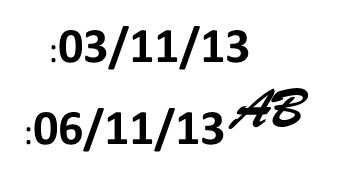 Page 5
QC Procedure
Log-in by scanning your DDEAMC badge
Choose QC
Scan the vial of test strips
Press “Accept”
Scan Control solution Level 1
Press “Accept
Place the test strip into the meter
There will be a feeling of resistance as you insert the  strip
Page 6
QC Procedure
Gently mix control solution and apply drop to  strip
After 6 seconds, view results (PASS/FAIL)
– FAIL requires a comment
Discard test strip
Repeat procedure with Level 3 control  solution
Page 7
QC Procedure - Troubleshooting
If QC fails, the following troubleshooting steps  should be taken
Check your Strips and QC solution expiration date
Make sure the QC solution has been mixed thoroughly
Repeat control test, record comment on meter
Open new set of controls and repeat test
Open new test strips and repeat test
Page 8
QC Procedure - Troubleshooting
If QC continues to fail after these steps…
STOP TESTING
Take the meter out of service
Contact the POCT Staff for assistance

Teria Thomas, MT(ASCP)
Point of Care Testing Coordinator
DDEAMC Department of Pathology, 1-J17
POCT Office: 706-787-8359
teria.a.thomas.civ@mail.mil
Page 9
Nova Stat Strips®
Once opened, test strips are good for 180 days  (6 months minus 4 days) or manufacturer’s  expiration date
Store at room temperature and tightly cap as these strips are sensitive to both light and moisture.
Page 10
Control Solutions
Once opened, control solutions are good for 3 months or until expiration date on the vial.
Page 11
Specimen Collection
Capillary, venous, neonatal (including cord blood, and arterial whole blood specimens  may be used
Remember to use Standard Precautions when  obtaining blood samples and performing  patient testing
Page 12
Capillary Blood Collection (Finger stick/Heel Stick)
(Important: only trained staff may use the glucose  meters. Access to the meter is by scanning personal  Trust ID badge. Use of someone else’s badge may  result in disciplinary action)
Verify the patient’s ID with 2 unique identifiers:
– FULL Name & DOB
Remove meter from docking station
Don Gloves
If an isolation room, place glucometer into clear  Specimen bag
Page 13
Capillary Blood Collection (Finger stick/Heel Stick) CONTD.
Select an appropriate sampling site
Palm side of the finger tip
Lateral or medial plantar surface of the infant heel
Warm the site if needed.
Clean site with 70% alcohol and allow to air dry.
Page 14
Capillary Blood Collection (Finger stick/Heel Stick) CONTD.
Holding hand downward, massage finger with  thumb toward tip to stimulate blood flow
Press “Login”. Press “Scan” while pointing bar  code reader at ID badge barcode
From the Patient Test screen press “Accept”
“Enter Strip Lot” screen is displayed. Scan the  strip lot number from the side of the strip  container. Press “Accept”
Page 15
Capillary Blood Collection (Finger stick/Heel Stick) CONTD.
Enter the patient’s ID by scanning their arm band  barcode,
Press “Accept”
Insert Strip, there will be a feeling of slight resistance as the strip is inserted into the meter.
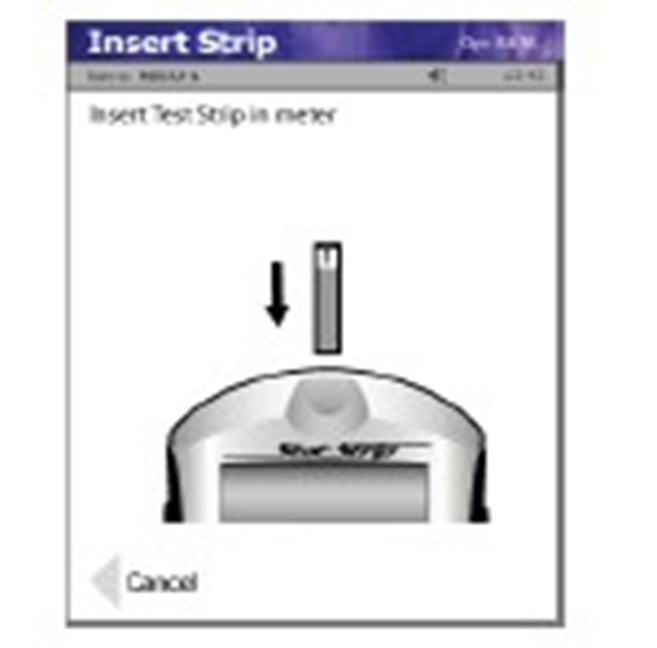 Page 16
Safety Lancets
TWIST, do not pull the lancet needle cover off
Hold the lancet against skill surface, do not press into the skin
Trigger the lancet by pressing on the lever-like trigger. 
Lancets will immediately “safety” the needle
Page 17
Capillary Blood Collection
Wipe off the first drop of blood, using gauze or  cotton ball
Allow a small drop of blood to form by gently  applying intermittent pressure. Do Not Milk the  site.
Hold the meter in a horizontal position
– This will prevent blood from entering and contaminating  the meter
Page 18
Capillary Blood Collection
Touch the end of the test strip to the drop of  blood. Capillary action will cause the blood to  flow in the 4 wells on the test strip.
Page 19
Capillary Blood Collection
The strip must fill completely upon touching the  blood droplet
If the test strip wells do not fill completely, discard  the test strip and repeat the test with a new strip.
– Do not attempt to add more blood.
The Result will appear in 6 seconds
Page 20
Capillary Blood Collection
You must	ACCEPT or press OK to complete and  transfer the data to the patient’s record.
Results  will not transfer to the medical record if you do  not press ACCEPT or OK
To accept /reject the result, press the Accept /Reject soft key
To add a comment before accepting or rejecting  the result, press the “Comment” key. Accept your  comment and then accept or reject the result
A comment must always be added if rejecting a  result
Page 21
Capillary Blood Collection
The nurse enters the results in the patient’s notes,  and the appropriate action taken if any
Discard the test strip and repeat with a new strip.
Discard all contaminated patient materials in  appropriate biohazard containers.
Dispose of used lancets into sharps container
Page 22
Results
The Nova Stat Strip glucose meter reads results  between 10-600	mg/dL
A result reading higher than 600 will read as “HI”
A result reading lower than 10 will read as “LO”
Any out-of-range result will be displayed in red
Results within normal range	(65>115) will be  displayed in blue
If results are inconsistent with the clinical  presentation, consider retesting, performing  quality control testing or sending a blood  specimen to the lab
Page 23
Interpretation of ResultsReference Ranges
DDEAMC Reference Ranges are:
Critical LO= Less than 50 mg/ dL
Critical HI= greater than 450 mg/dL
( If you get any of these values, it indicates the results are outside the reading range and you must repeat the test.) 

If you get a value that exceeds the normal range value but in within the high and low parameters please ensure you notify the HCP and notate this value in the patients record. 
 
**NOTE: The meter will read as low as 10 mg/dL and will be indicated by a reading of “LO” on the meter display.  It will read higher than 600 mg/dL and will be indicated by a “HI” reading on the meter display.**
Alert Values
****All alert values must be repeated using a fresh sample from new stick. 

Actions taken must be documented in the meter by entering a comment.

Report to caregiver or provider, and follow his/her recommendations.

Alert values obtained must be reported immediately to the care nurse for assessment of the patient.

Results must be verified by the clinical laboratory if requested by the provider.
Cleaning the Meter
Wipe meter with a Sani-Cloth® wipe
The meter must remain visibly wet with the  disinfectant for 2 full minutes.
Immediately follow with a dry tissue cloth to  remove all cleaning residue
If meter screen develops a light film, wipe	a gauze  moistened with water.
Page 26
Cleaning the Meter
For patients on “Special Enteric Contact  Isolation” meters are to be placed in clear  specimen bags for use at the bedside
Once out of the room, the meter must be  cleaned with Clorox Bleach wipe.
The meter must remain visibly wet with the bleach  for 5 minutes. Wipe with a damp cloth afterwards  to remove any bleach residue.
Do not spray solutions on the meter!
This could damage the meter
Page 27
Batteries
The meter should ALWAYS be  docked when not in use
The Nova Stat Strip glucose meter is  powered by a rechargeable lithium  battery
– Do not throw them away
If the battery in the meter is dead,  contact the Point of Care Staff for a replacement (706) 787-8359
Page 28
Safety
The battery used in this meter may  present a fire or chemical burn hazard if  mishandled
Do not disassemble, heat above 100  degrees C (212 degrees F) or incinerate
Do not stare into the Laser light or point  it towards anyone’s eyes while scanning a  barcode
Page 29
Transmission of Results
Push meter firmly into  tote docking station  until you see an  hourglass appear.
Make sure that the  yellow light on the tote  is lit indicating that  there is a connection.
Page 30
Docking the Nova StatStrip Glucose Meter
When the meter has  successfully connected  you will see the screen below. 

The meter has sent  results to the data manager and  received updates on operators and reagents.
Page 31
Trouble shooting
Steps to resolve a problem may include:
Repeating controls, mixing before retesting.
Repeating a control with a new bottle of control  material.
Clean the glucometer with a saniwipe.
Remove and place back into the meter the  battery.
Redock the glucometer. If the glucometer docking  device does not show lights on in front, check the  electrical connectedness of the docking site.
If the meter freezes, remove the battery and  place back in again.
Page 32
Factors Influencing Accuracy of Test Results
Page 33
Factors Influencing Accuracy of Test Results
Page 34
Common Nova StatStrip Glucose Meter  Error Codes/Alerts
Page 35
Common Nova StatStrip Glucose Meter  Error Codes/Alerts
Page 36
Proficiency Testing
Proficiency Testing (PT) will be delivered 3 times per year. 

Each sample will need to be performed on all meters on your unit.

Independently, run samples in PROFICIENCY TESTING mode, a POCT Staff member will be present to assist.

Record the results on the form provided.

If an operator’s performance results in an out-of-range PT, the  POCT staff will observe, using the same specimen, to re-access their competency.
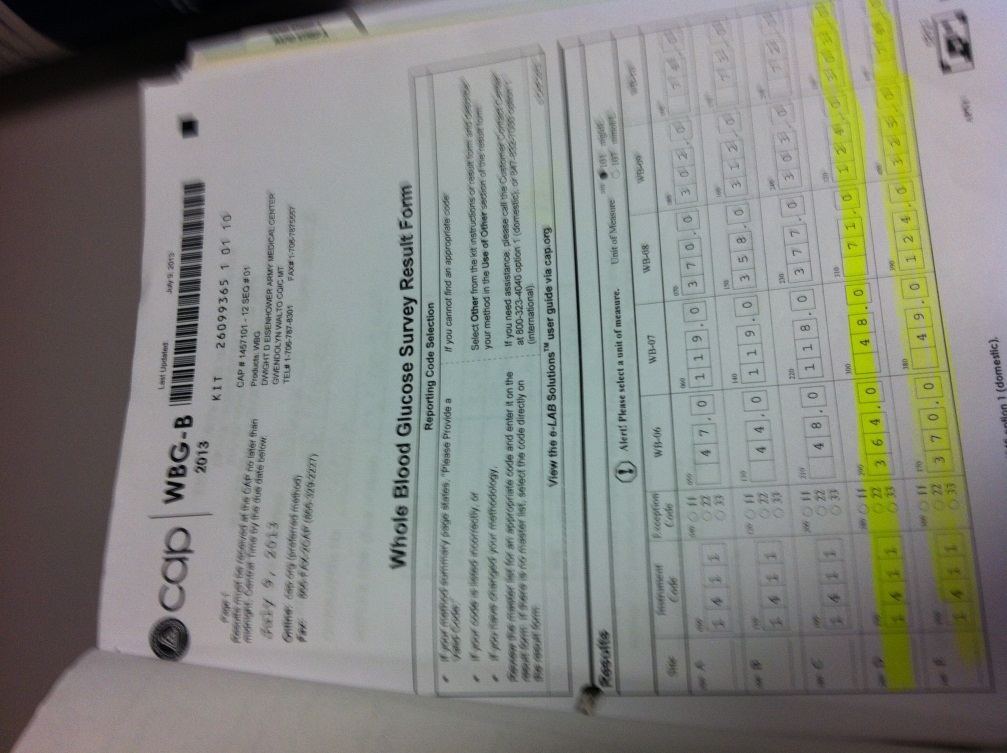 Annual Training Competency
Take online test at medtraining.org 

Notify POCT Staff that you have completed this portion of your training and present documentation.

Demonstrate your performance of a Nova StatStrip®  Glucose test for your trainer, by testing a patient and quality control.  Document the training on your competency sheet and have your Unit POCT Trainer submit a memorandum to the POCT Staff so your information can be updated in the system. 

Place all documentation of training in your CAF folder.
Page 38
Competency Assessment
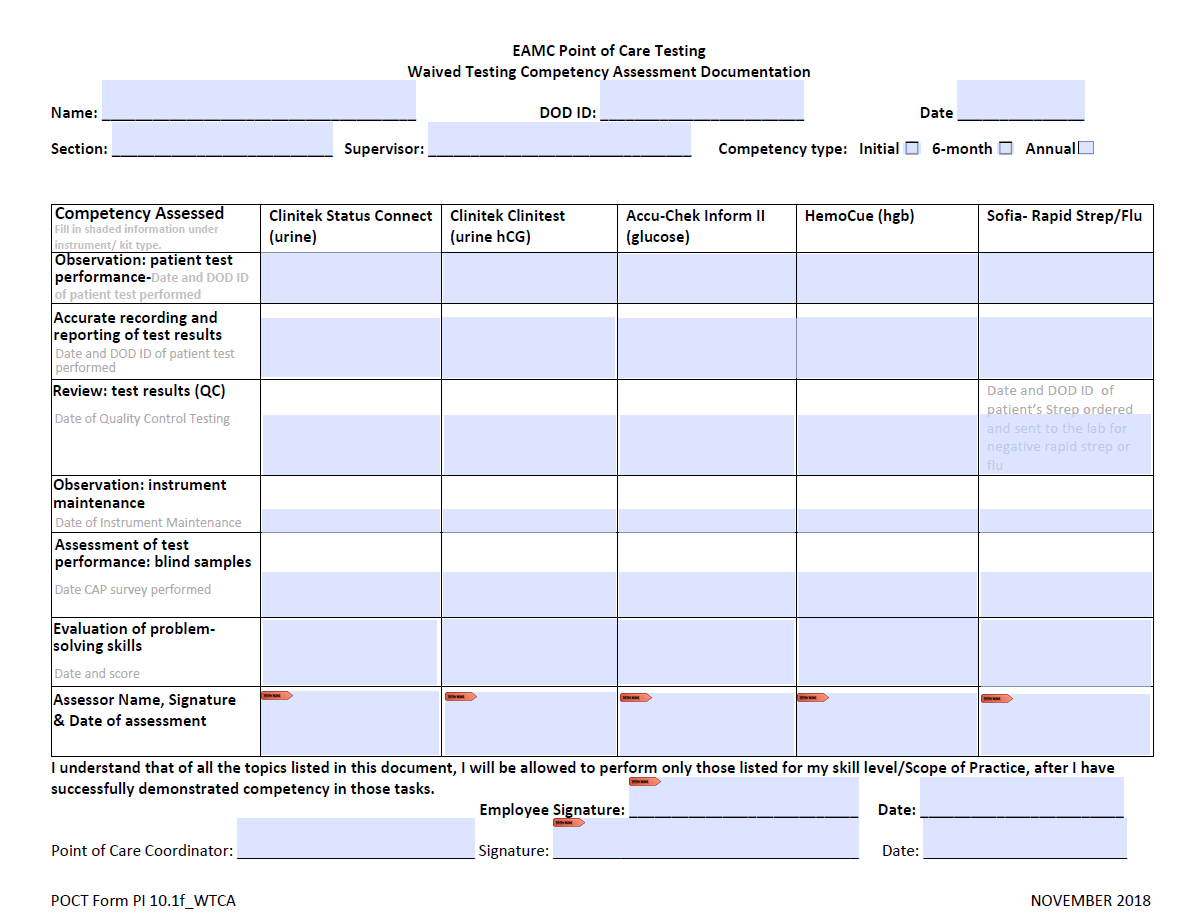 Page 39
Contact Information
Teria Thomas, MT(ASCP)
Point of Care Testing Coordinator
DDEAMC Department of Pathology, 1-J17
POCT Office: 706-787-8359
teria.a.thomas.civ@mail.mil


1LT Charmaine Ibarra 
Chief, Point of Care Testing
DDEAMC Department of Pathology, 1-J18A
POCT Office: 706-787-0227 
 POCT Mobile: 706-339-6428 
charmaine.a.ibarra.mil@mail.mil
Page 40
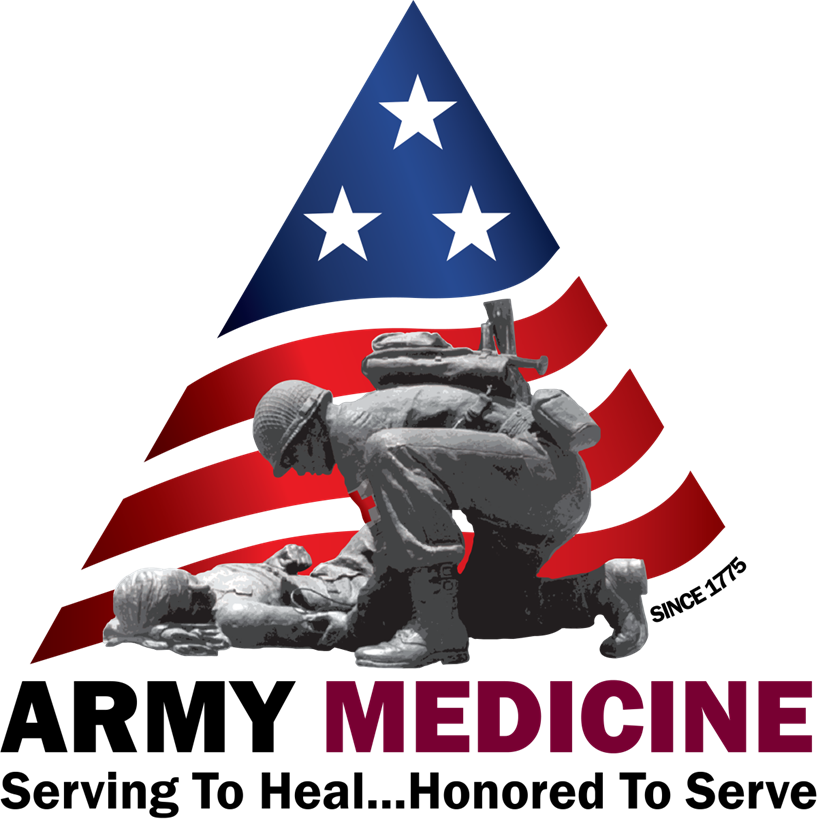 Page 41